HÌNH HỌC 7
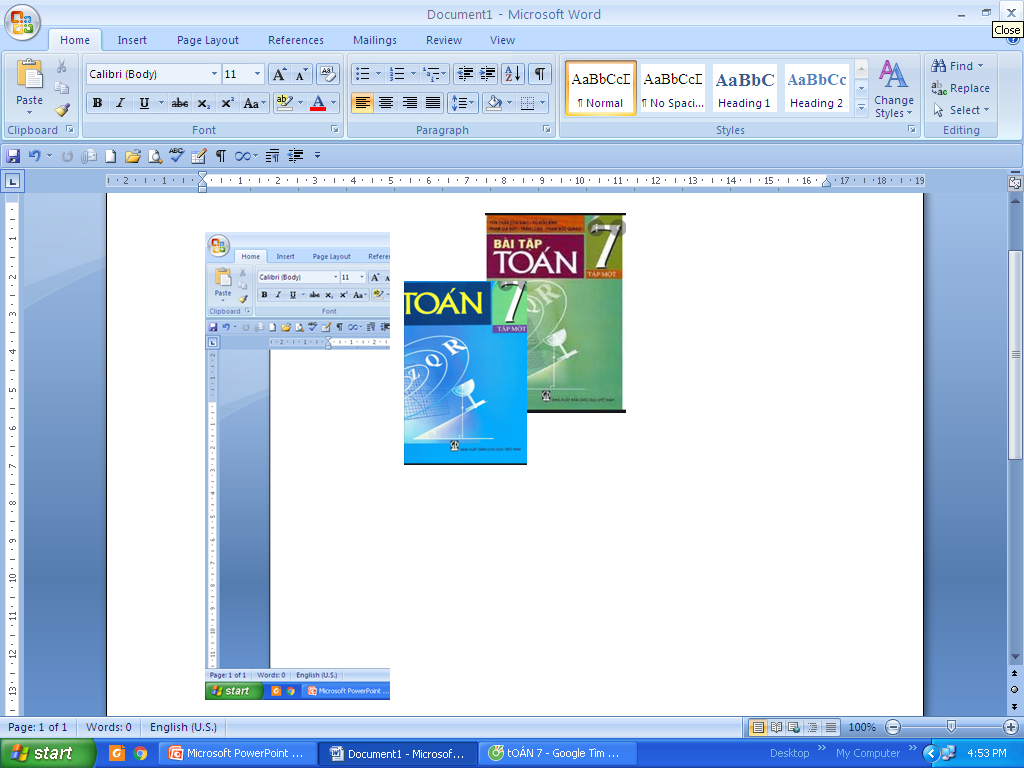 x
y'
2
1
3
4
O
x’
y
LUYỆN TẬP
KIỂM TRA BÀI
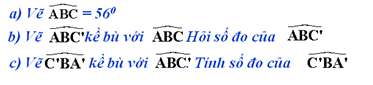 Giải
a)  Cách vẽ
b) Vẽ tia đối BC’ của BC
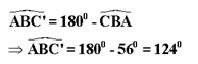 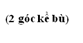 A
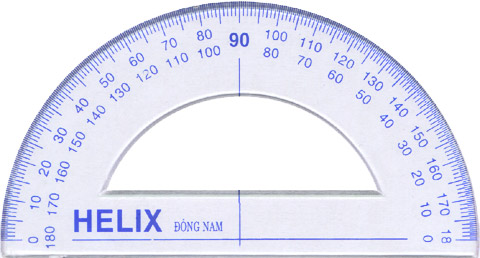 .
c) Vẽ tia BA’ là tia đối của tia BA
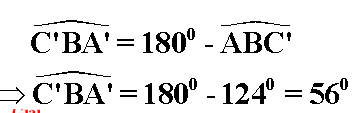 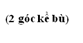 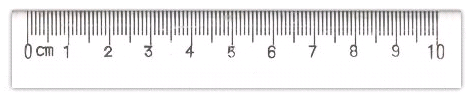 C’
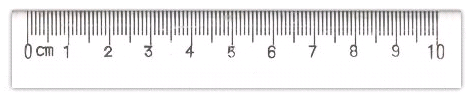 B
C
A’
LUYỆN TẬP
Bài 6: (SGK/83)
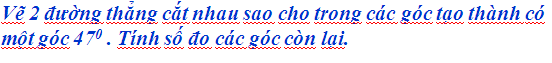 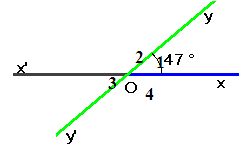 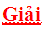 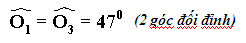 Ta có:
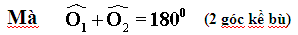 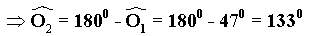 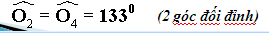 LUYỆN TẬP
Bài 7: (SGK/83)
Ba đường thẳng xx’, yy’, zz’ cùng đi qua điểm O. Hãy viết tên các cặp góc bằng nhau.
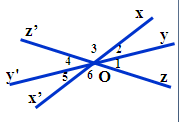 Gợi ý: Vẽ hình, Ô1 đối với góc nào?
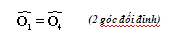 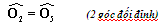 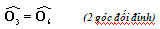 Lưu ý: Nếu cộng hai góc  kề nhau ta được một goc;  em hãy suy nghĩ thêm về điều này.
LUYỆN TẬP
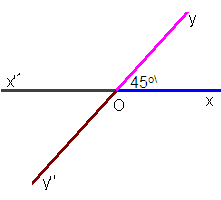 Em quan sát hình vẽ, góc xOy bằng  bao nhiêu độ ?
Điền  đúng (Đ), sai (S) vào cột đáp án.
Gợi ý: Nhớ lại hai góc dối đỉnh; hai góc kề bù có tổng số đo bằng bao nhiêu?
Câu
Đáp
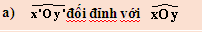 Đ
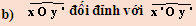 S
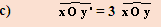 Đ
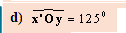 S
LUYỆN TẬP
Bài 9: (SGK/83)
Vẽ góc vuông xAy. Vẽ góc x’Ay’ đối đỉnh với góc xAy. Hãy viết tên hai góc vuông không đối đỉnh.
Hướng  dẫn giải
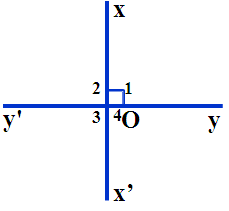 *) Vẽ góc vuông xAy. các em dùng thước đo góc đề vẽ,  tiếp đó các em vẽ hai góc đối đỉnh.
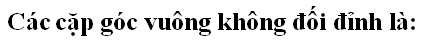 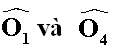 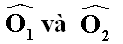 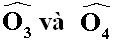 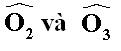 Hướng dẫn học bài
-
Ôn lại định nghĩa, tính chất của hai góc đốiđỉnh.
Bài tập: 8, 10 (SGK/83)
- Mỗi HS chuẩn bị êke, 1 tờ giấy; xem trước bài “Hai đường thẳng vuông góc”